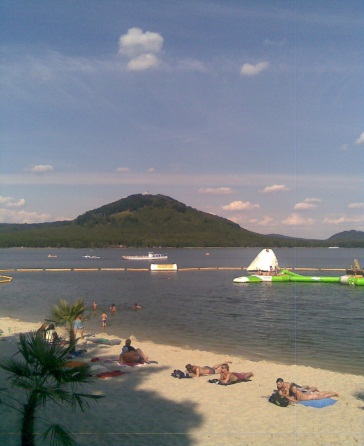 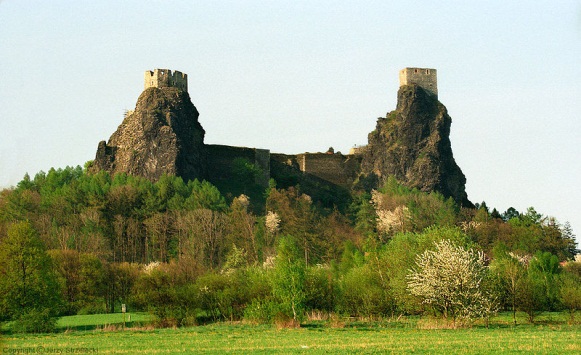 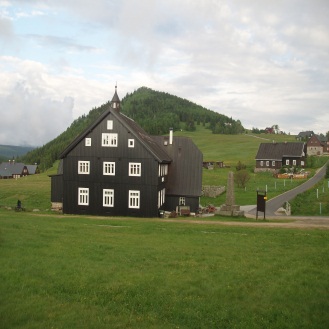 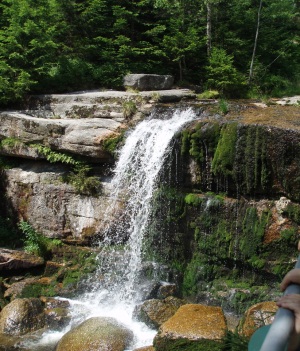 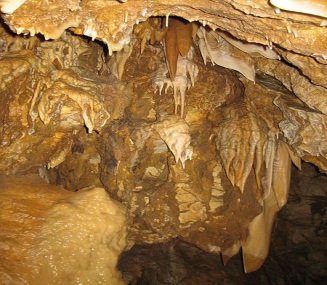 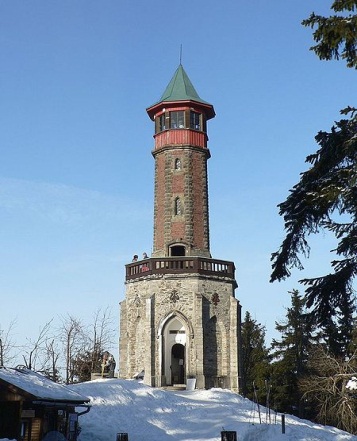 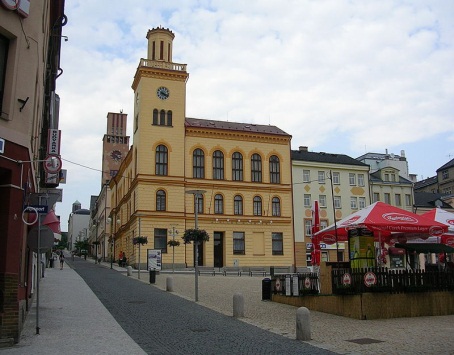 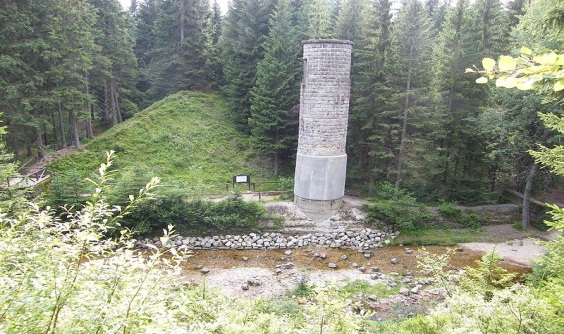 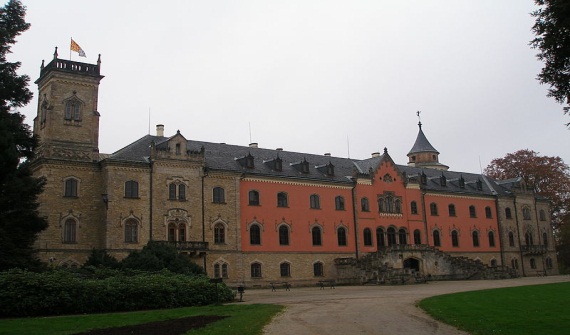 Pozorně čti a doplň správné písmenko.
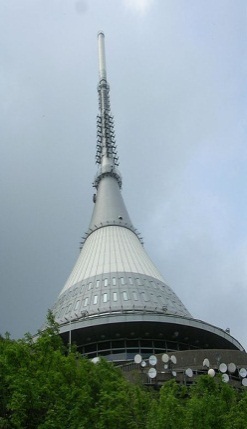 Obr.09
Obr.02
Obr.08
Obr.06
Obr.03
Obr.05
Obr.07
Obr.10
Obr.04
Obr.01
Autorem materiálu a všech jeho částí, není-li uvedeno jinak, je Mgr. Karolína Bryczová Vasková
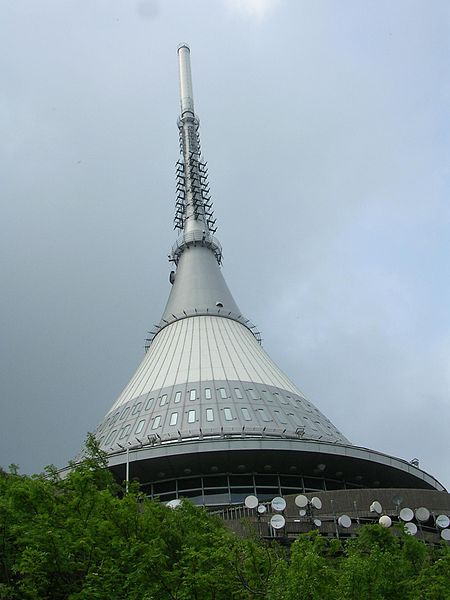 J
j
l
L
Na  _eštěd můžeme vyjet  _anovkou.
Obr.01
Autorem materiálu a všech jeho částí, není-li uvedeno jinak, je Mgr. Karolína Bryczová Vasková
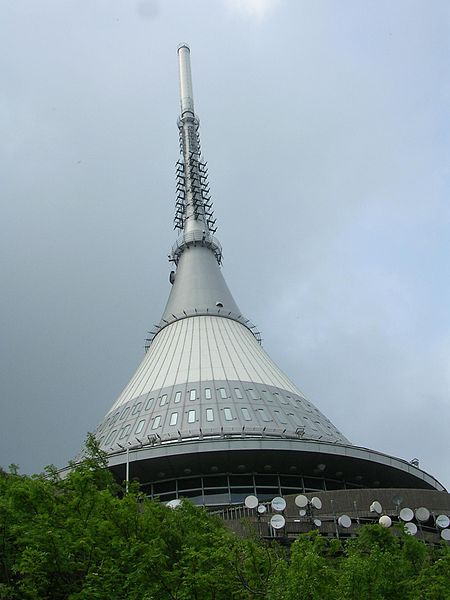 J
j
l
L
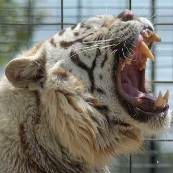 Na Ještěd můžeme vyjet lanovkou.
Obr.01
Obr.11
Autorem materiálu a všech jeho částí, není-li uvedeno jinak, je Mgr. Karolína Bryczová Vasková
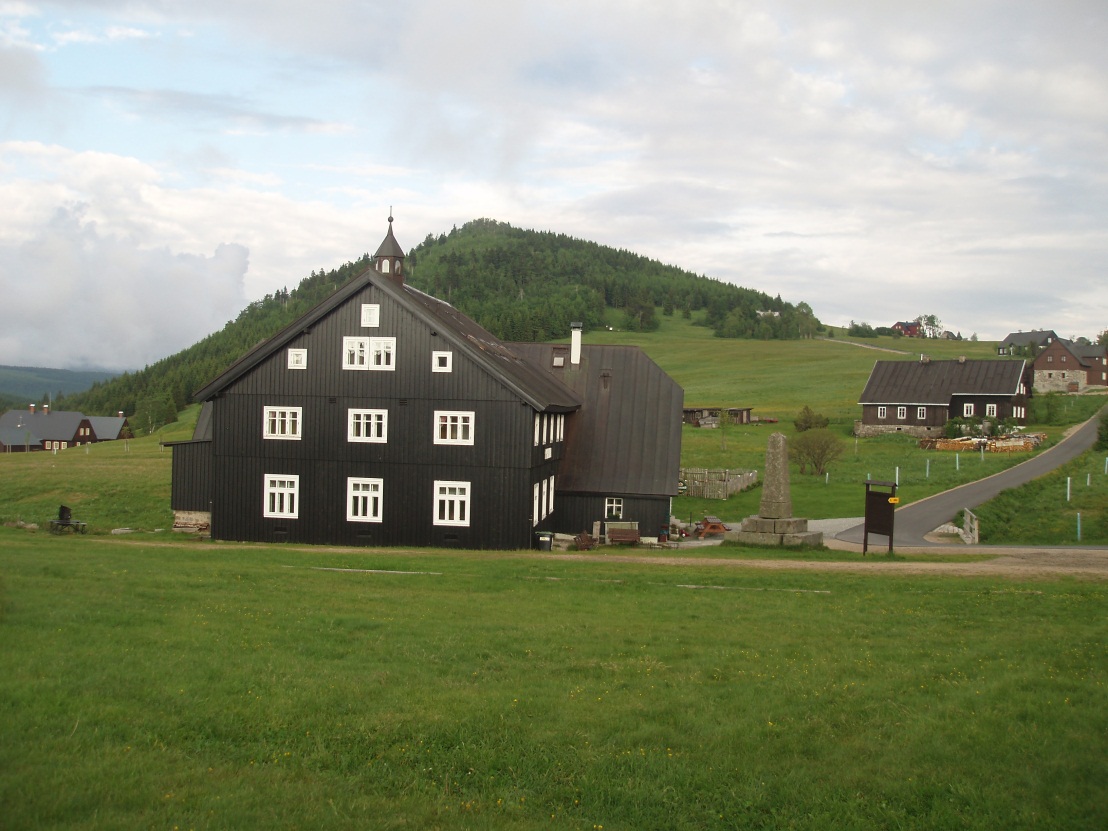 B
b
s
S
Obr.02
Hora _ukovec je vyhaslá _opka.
Autorem materiálu a všech jeho částí, není-li uvedeno jinak, je Mgr. Karolína Bryczová Vasková
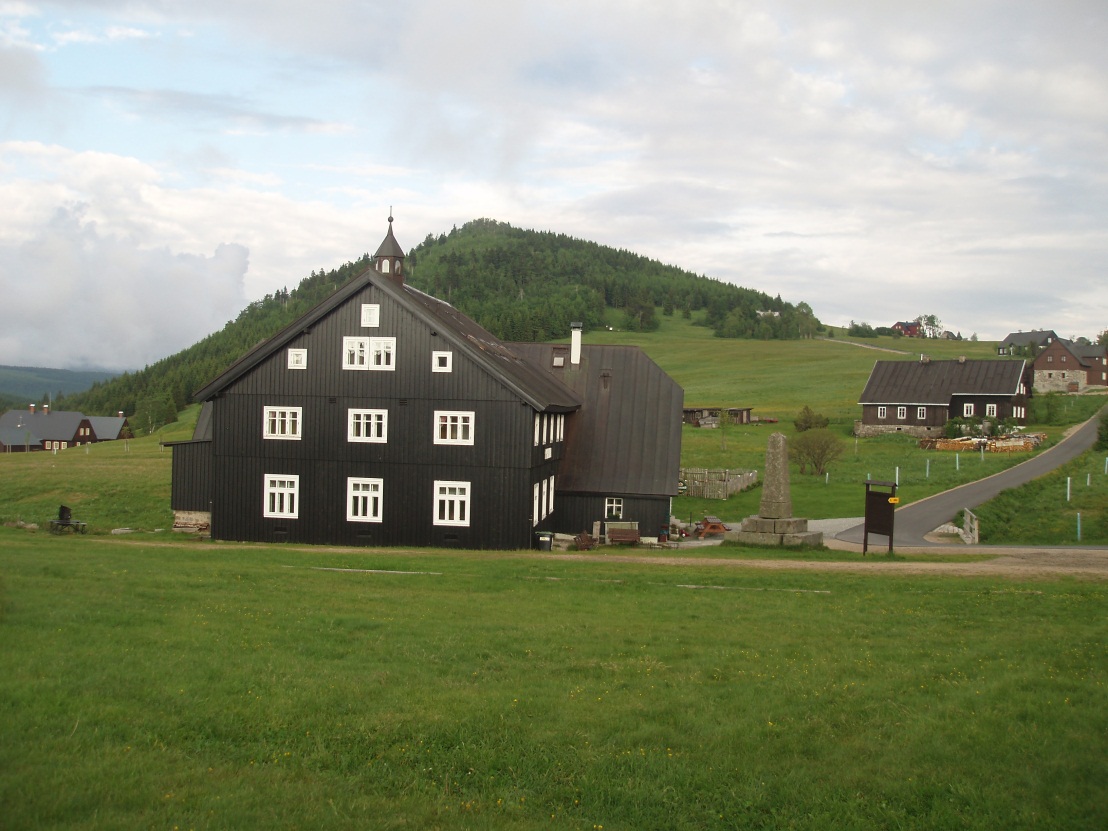 B
b
s
S
Obr.02
Hora Bukovec je vyhaslá sopka.
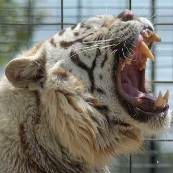 Obr.11
Autorem materiálu a všech jeho částí, není-li uvedeno jinak, je Mgr. Karolína Bryczová Vasková
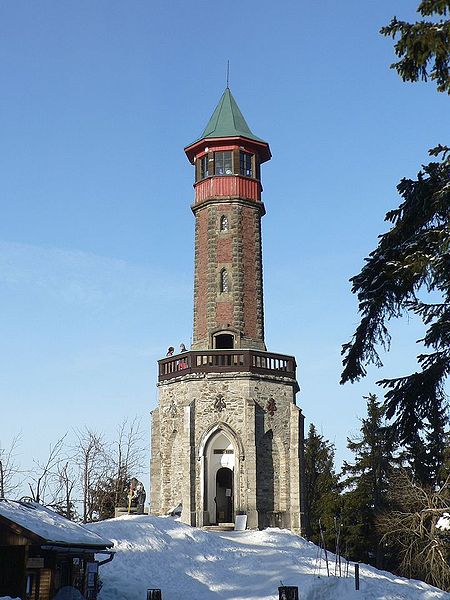 Š
š
r
R
Obr.03
Rozhlednu _těpánku začal stavět
kníže _ohan
Autorem materiálu a všech jeho částí, není-li uvedeno jinak, je Mgr. Karolína Bryczová Vasková
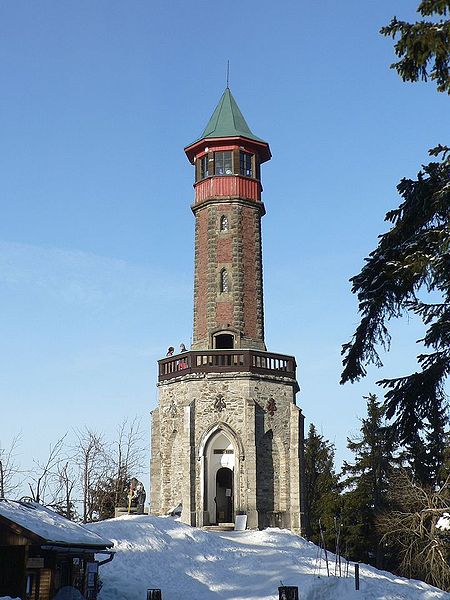 Š
š
r
R
Obr.03
Rozhlednu Štěpánku začal stavět
kníže Rohan
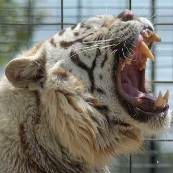 Obr.11
Autorem materiálu a všech jeho částí, není-li uvedeno jinak, je Mgr. Karolína Bryczová Vasková
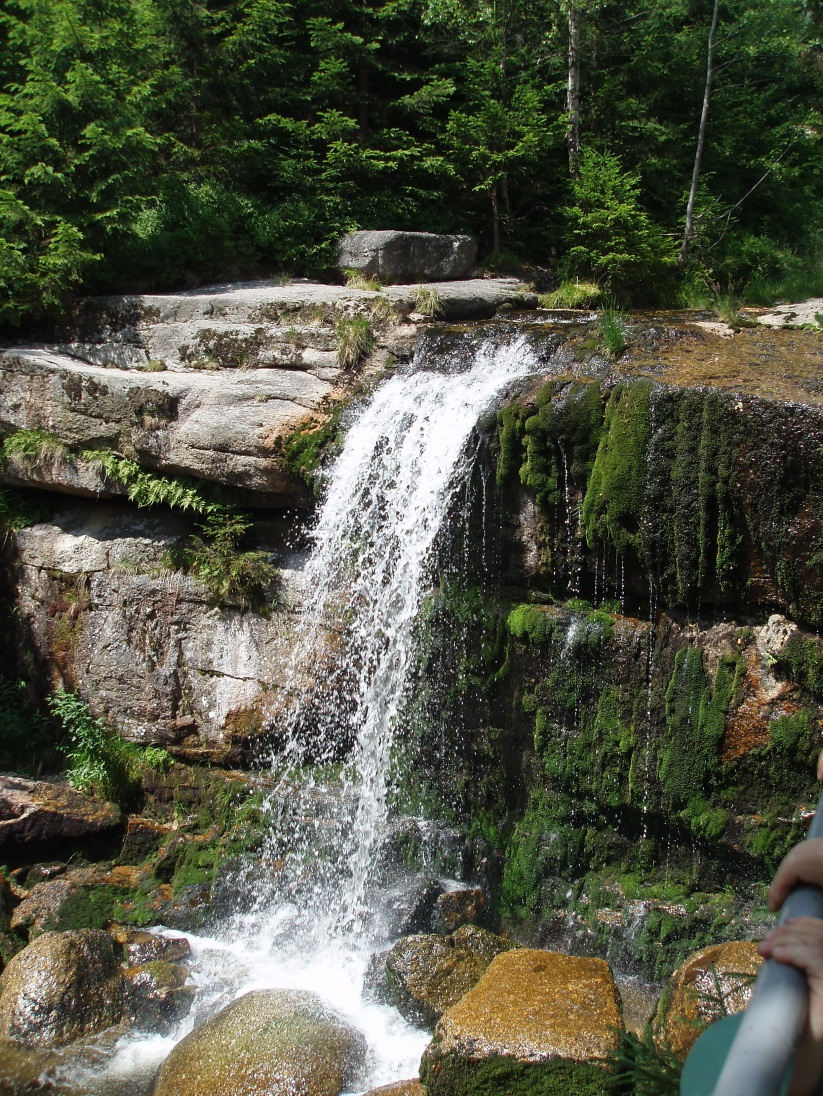 J
j
j
J
Obr.04
_edlová je říčka v _izerských horách u Josefova Dolu.
Autorem materiálu a všech jeho částí, není-li uvedeno jinak, je Mgr. Karolína Bryczová Vasková
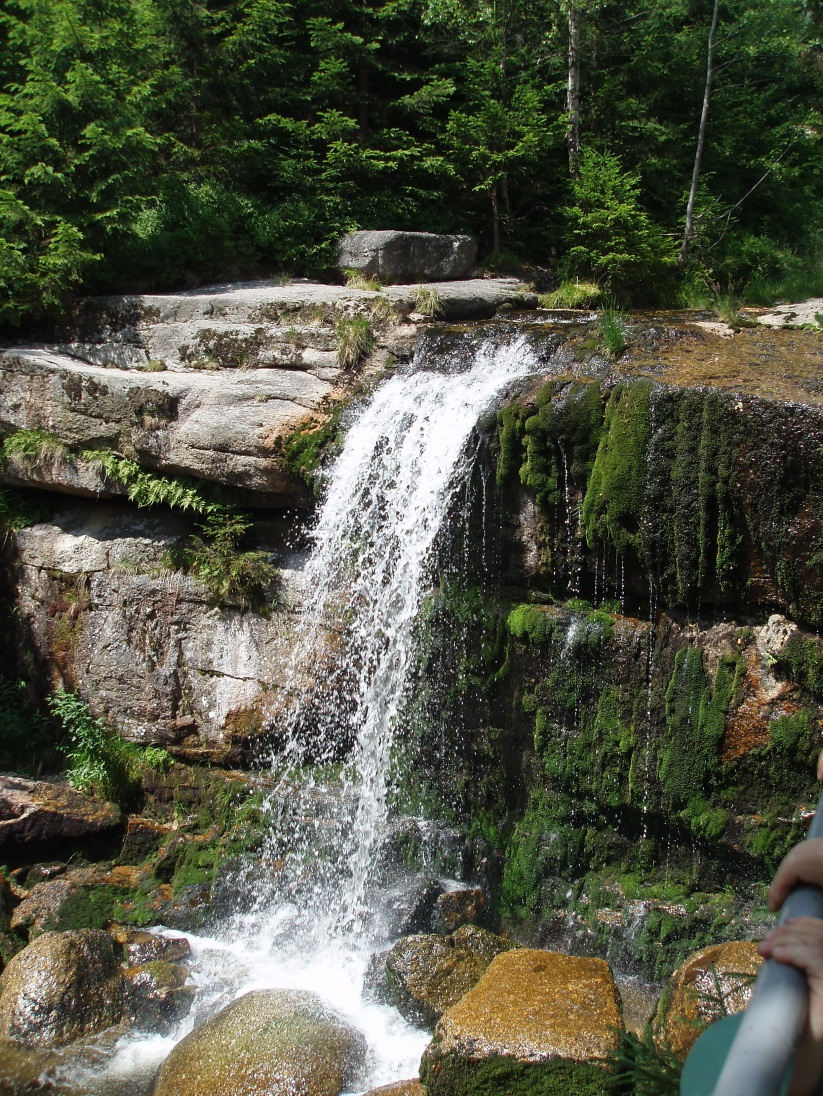 J
j
j
J
Obr.04
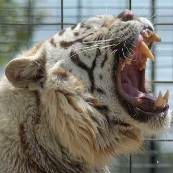 Jedlová je říčka v Jizerských horách u Josefova Dolu.
Obr.11
Autorem materiálu a všech jeho částí, není-li uvedeno jinak, je Mgr. Karolína Bryczová Vasková
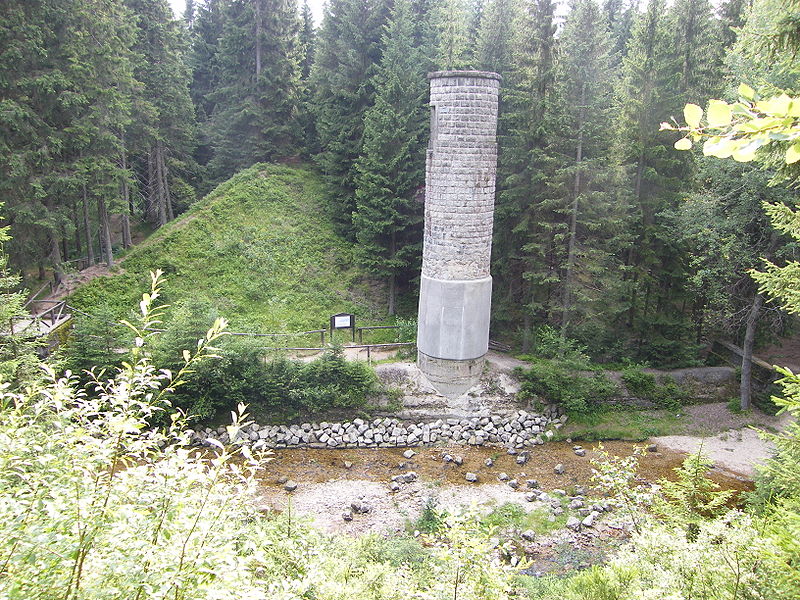 B
P
p
b
Obr.05
_rotržená přehrada byla přehrada na říčce _ílá Desná.
Autorem materiálu a všech jeho částí, není-li uvedeno jinak, je Mgr. Karolína Bryczová Vasková
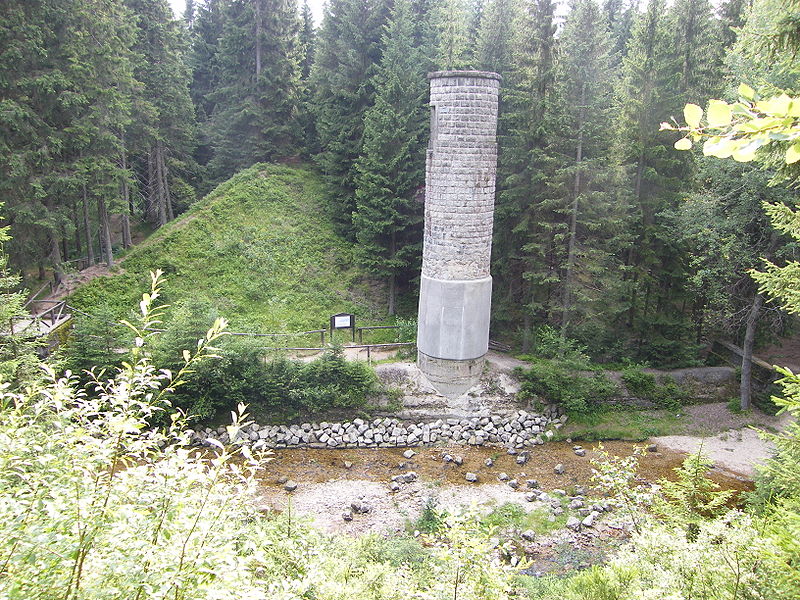 B
P
p
b
Obr.05
Protržená přehrada byla přehrada na říčce Bílá Desná.
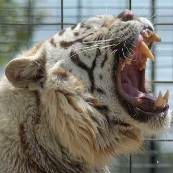 Obr.11
Autorem materiálu a všech jeho částí, není-li uvedeno jinak, je Mgr. Karolína Bryczová Vasková
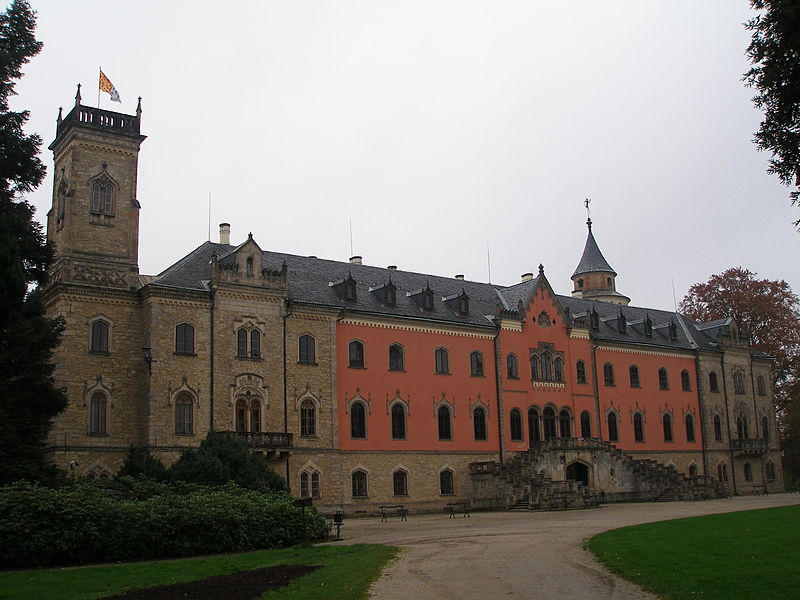 S
s
n
N
Obr.06
Zámek _ychrov známe z pohádky _esmrtelná teta.
Autorem materiálu a všech jeho částí, není-li uvedeno jinak, je Mgr. Karolína Bryczová Vasková
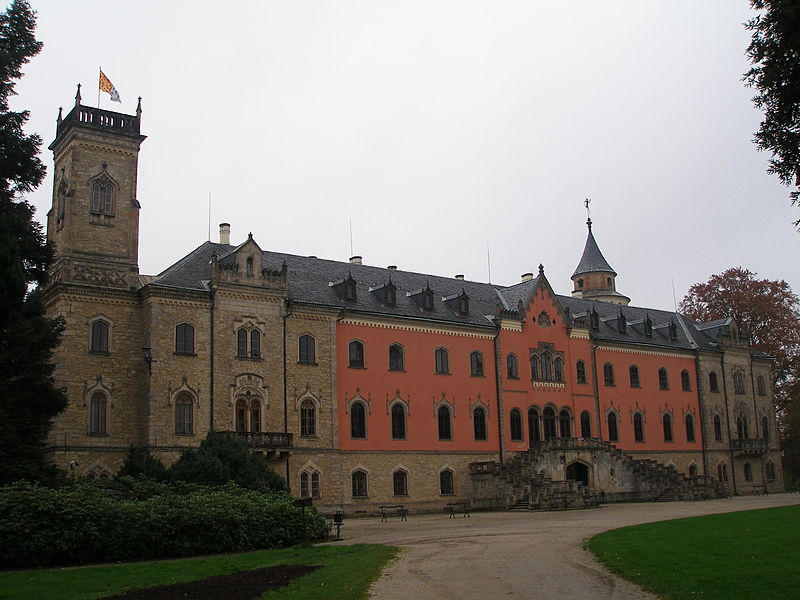 S
s
n
N
Obr.06
Zámek Sychrov známe z pohádky Nesmrtelná teta.
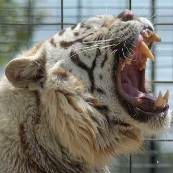 Obr.11
Autorem materiálu a všech jeho částí, není-li uvedeno jinak, je Mgr. Karolína Bryczová Vasková
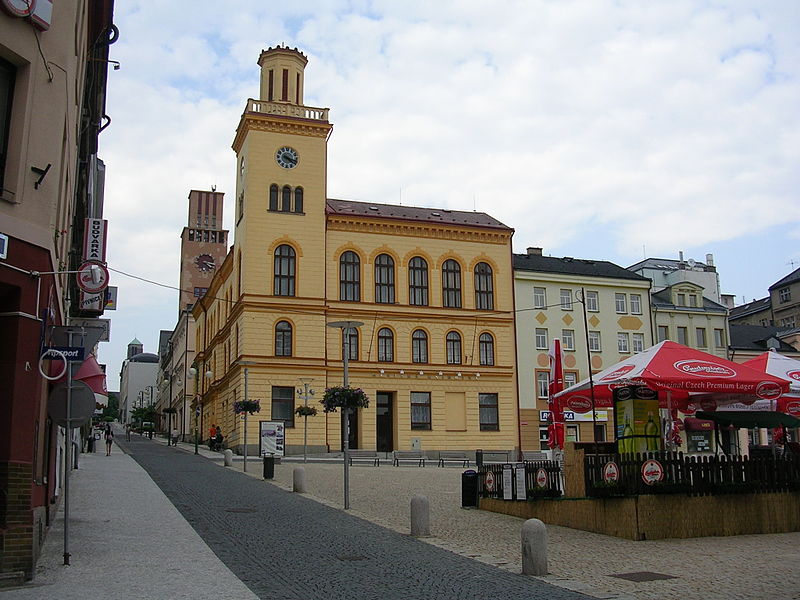 J
j
n
N
Obr.07
Město _ablonec nad _isou je proslulé výrobou bižuterie.
Autorem materiálu a všech jeho částí, není-li uvedeno jinak, je Mgr. Karolína Bryczová Vasková
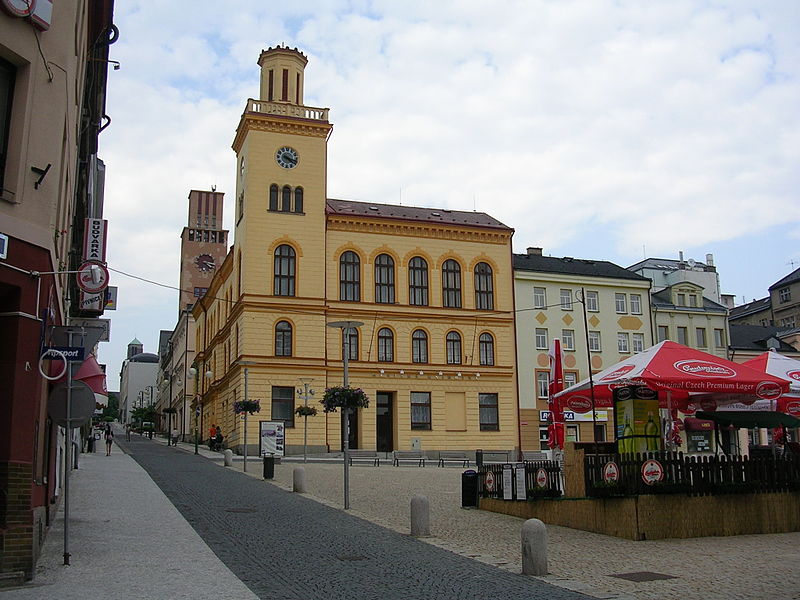 J
j
n
N
Obr.07
Město Jablonec nad Nisou je proslulé výrobou bižuterie.
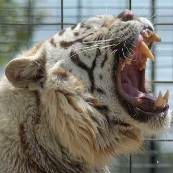 Obr.11
Autorem materiálu a všech jeho částí, není-li uvedeno jinak, je Mgr. Karolína Bryczová Vasková
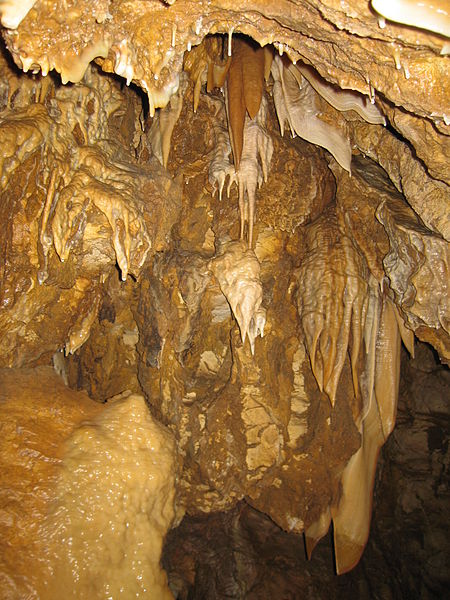 B
b
j
J
Obr.08
_ozkovské dolomitové _eskyně byly objeveny v roce 1947.
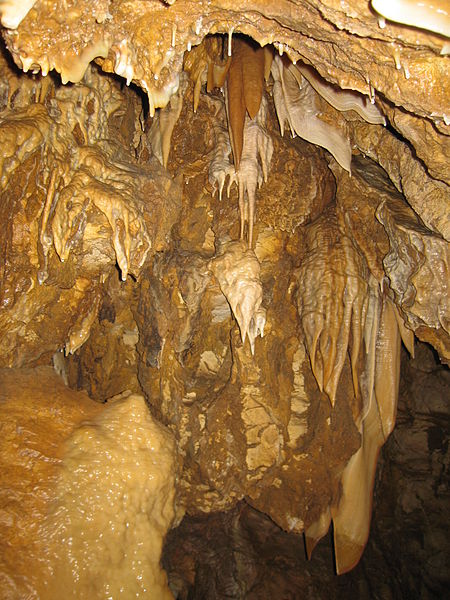 B
b
j
J
Obr.08
Bozkovské dolomitové jeskyně byly objeveny v roce 1947.
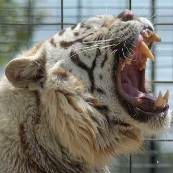 Obr.11
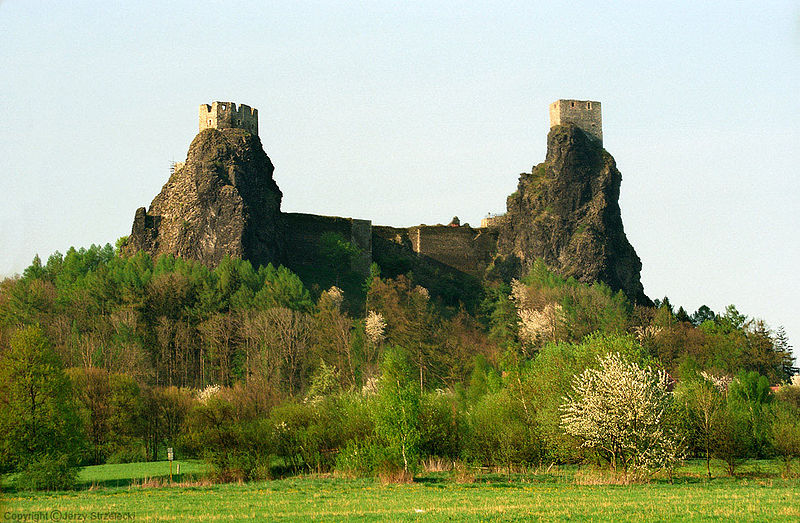 Č
T
t
č
Obr.09
Zříceninu hradu _rosky najdeme v _eském ráji.
Autorem materiálu a všech jeho částí, není-li uvedeno jinak, je Mgr. Karolína Bryczová Vasková
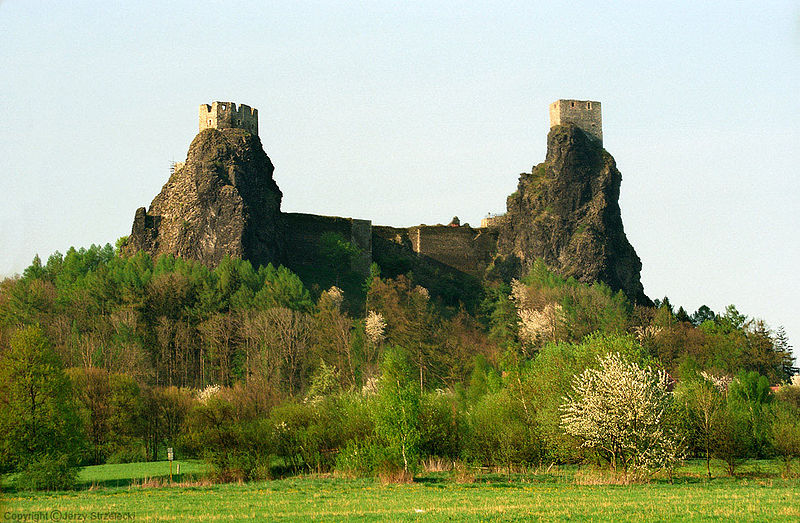 Č
T
t
č
Obr.09
Zříceninu hradu Trosky najdeme v Českém ráji.
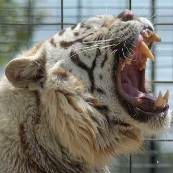 Obr.11
Autorem materiálu a všech jeho částí, není-li uvedeno jinak, je Mgr. Karolína Bryczová Vasková
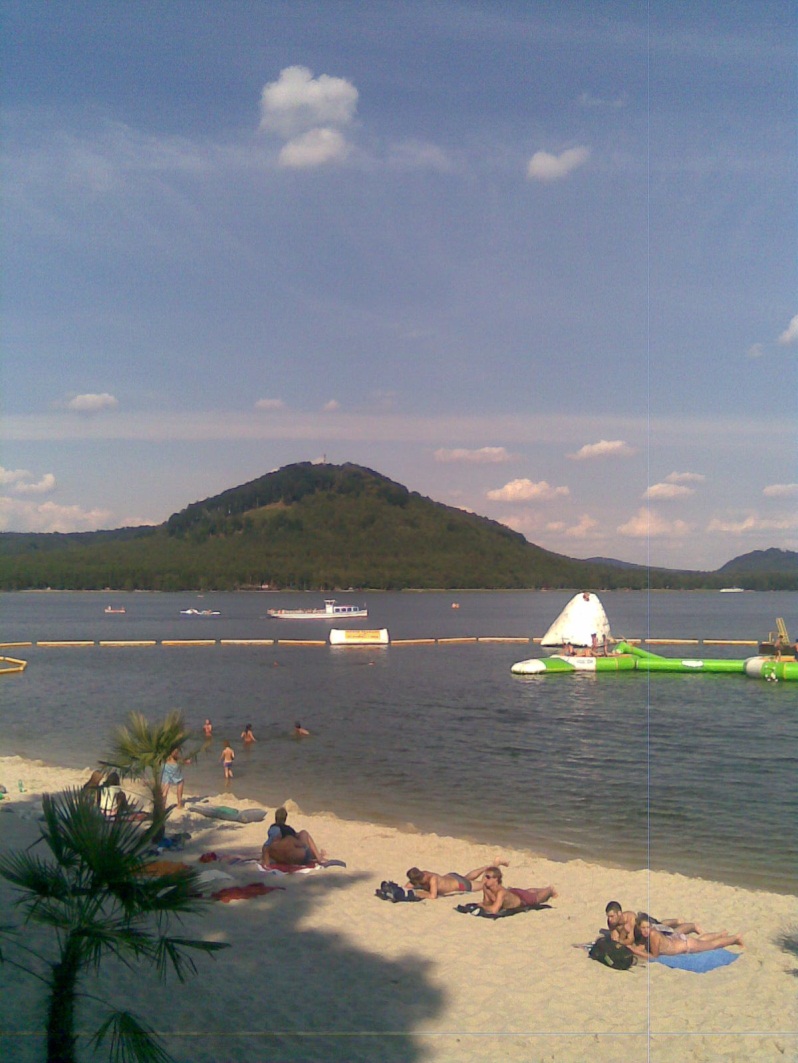 L
M
m
l
Obr.10
_áchovo jezero je největší rybník v _ibereckém kraji.
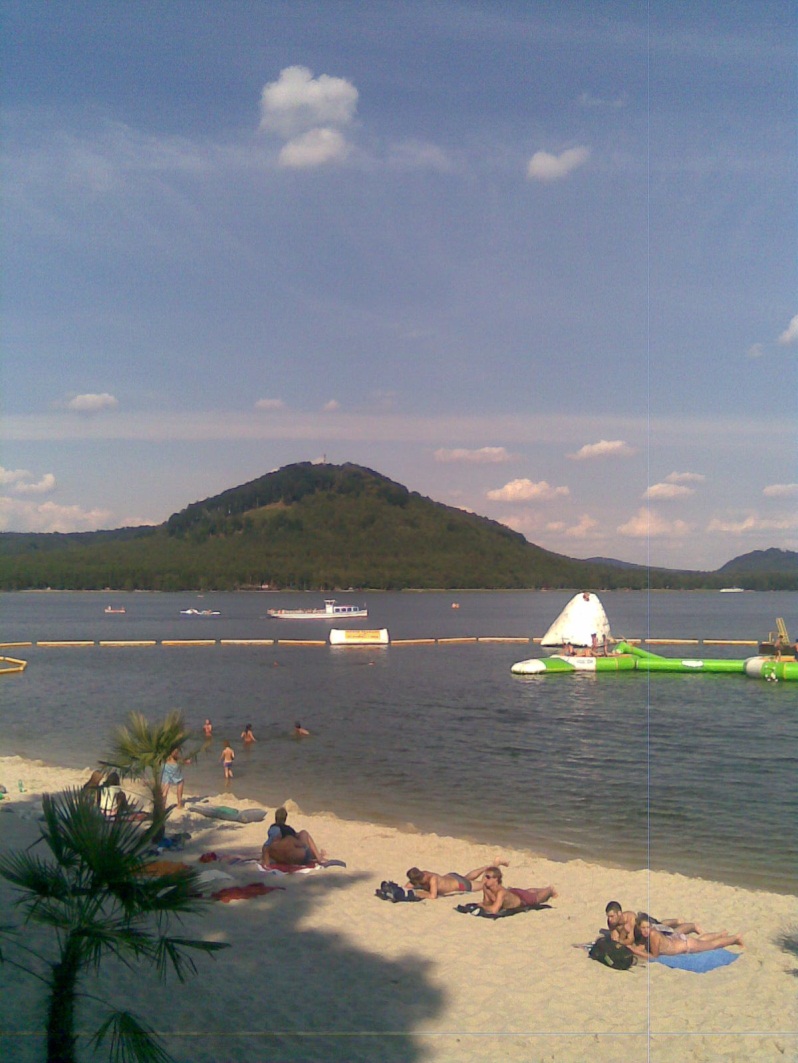 L
M
m
l
Obr.10
Máchovo jezero je největší rybník v Libereckém kraji.
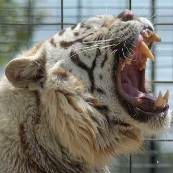 Obr.11
Zkus to teď sám.
_oskovské  _eskyně
_rotržená _řehrada
_ílá _esná
_íčka _edlová
_izerské _ory
_ozhledna _těpánka
_níže _ohan
_ora _ukovec
_eštěd
_ablonec nad _isou
_osefův _ůl
_áchovo _ezero
_iberecký _raj
_řícenina hradu _rosky
_eský _áj
_ámek _ychrov
Zkus to teď sám.
Boskovské  jeskyně
Protržená přehrada
Bílá Desná
říčka Jedlová
Jizerské hory
rozhledna Štěpánka
kníže Rohan
hora Bukovec
Ještěd
Jablonec nad Nisou
Josefův Důl
Máchovo jezero
Liberecký kraj
zřícenina hradu Trosky
Český ráj
zámek Sychrov